ESTABLISHING REQUIREMENTS
A simple interaction design lifecycle model
Exemplifies a user-centered design approach
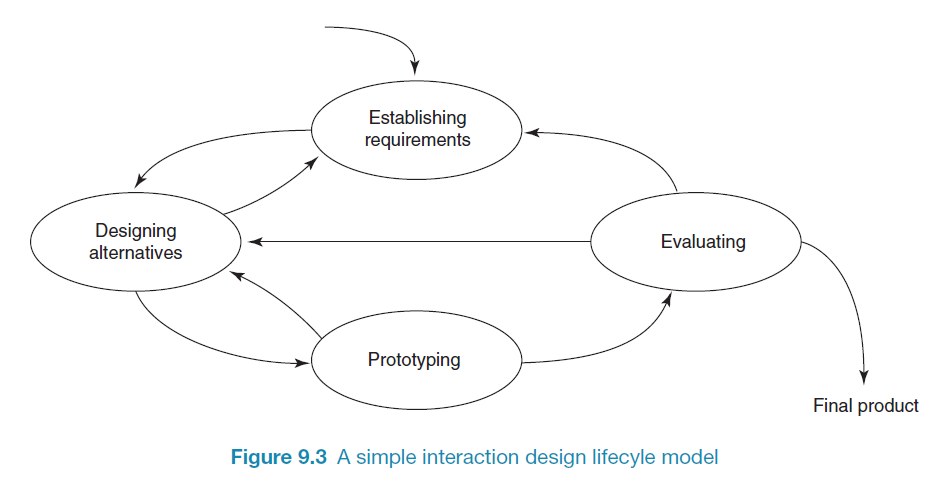 2
What, how and why?
Why bother?
Requirements definition is the stage where failure occurs most commonly
Getting requirements right is crucial
3
Volere requirements template
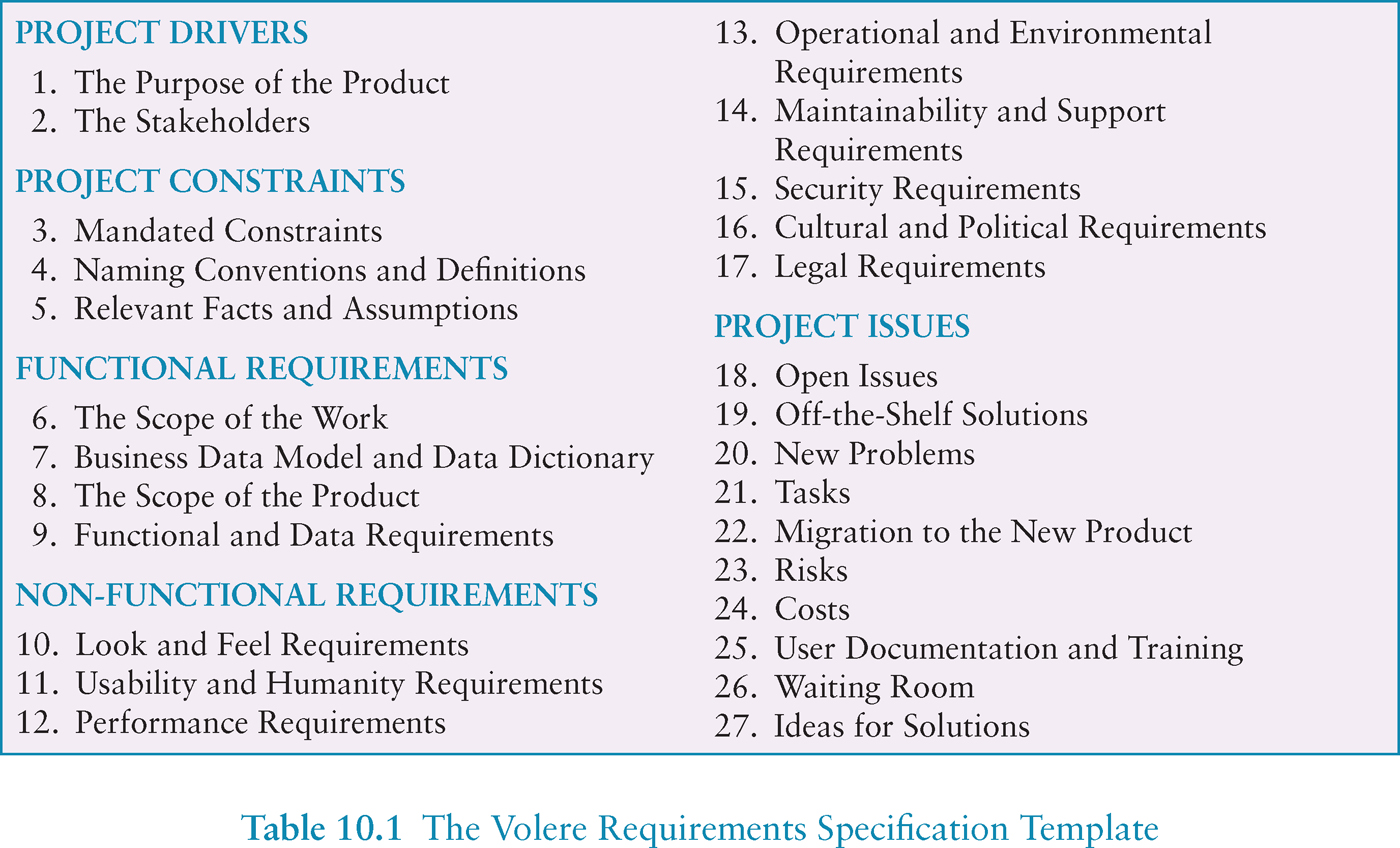 4
Volere shell
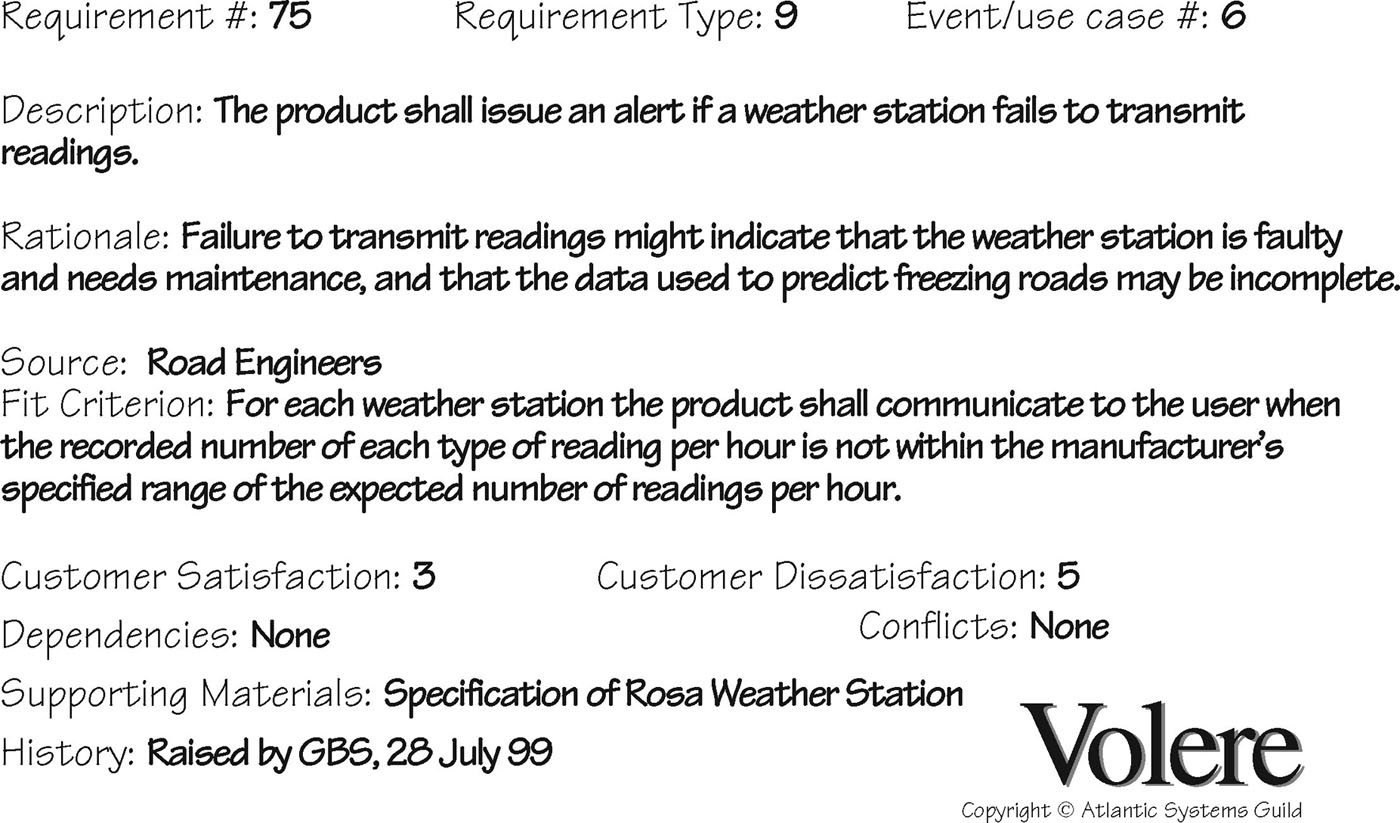 5
Different kinds of requirements
6
What are the users’ capabilities?
Humans vary in many dimensions: 
 size of hands may affect the size and positioning of input buttons 

 motor abilities may affect the suitability of certain input and output devices 

 height if designing a physical kiosk 

 strength - a child’s toy requires little strength to operate, but greater strength to change batteries

 disabilities (e.g. sight, hearing, dexterity)
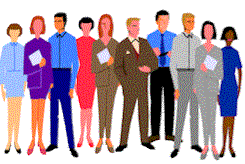 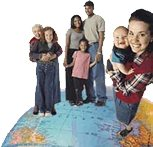 7
Example Persona
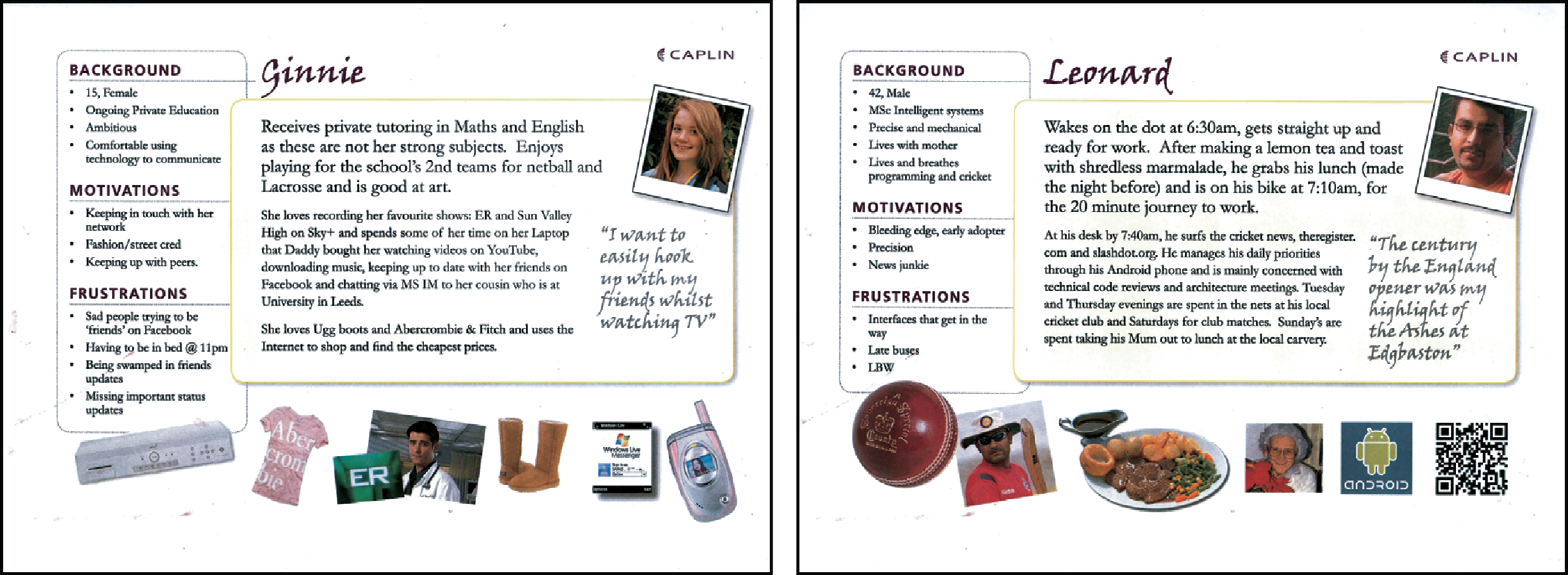 8
Task descriptions
Scenarios

an informal narrative story, simple, ‘natural’, personal, not generalisable

Use cases

assume interaction with a system

assume detailed understanding of the interaction


Essential use cases
abstract away from the details

does not have the same assumptions as use cases
9
Use case for travel organizer
1. The system displays options for investigating visa and vaccination requirements.
2. The user chooses the option to find out about visa requirements.
3. The system prompts user for the name of the destination country.
4. The user enters the country’s name.
5. The system checks that the country is valid.
6. The system prompts the user for her nationality.
7. The user enters her nationality.
8. The system checks the visa requirements of the entered country for a passport holder of her nationality.
9. The system displays the visa requirements.
10. The system displays the option to print out the visa requirements.
11. The user chooses to print the requirements.
10
Example essential use case for travel organizer
retrieve Visa

USER INTENTION			SYSTEM RESPONSIBILITY
find visa requirements			request destination and 						             nationality					supply required information					obtain appropriate visa infoobtain copy of visa info					offer info in different formatschoose suitable format					provide info in chosen format
11
Example Hierarchical Task Analysis (graphical)
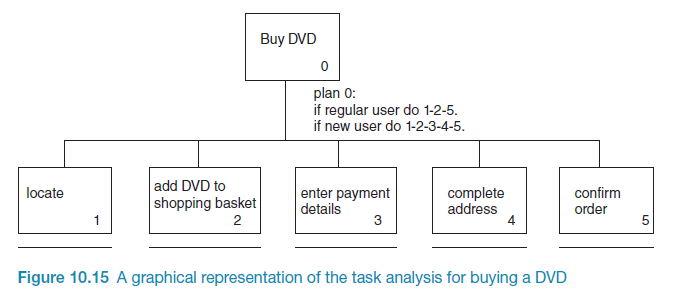 12
Summary
Getting requirements right is crucial

There are different kinds of requirement, each is significant for interaction design

The most commonly-used techniques for data gathering are: questionnaires, interviews, focus groups, direct observation, studying documentation and researching similar products

Scenarios, use cases and essential use cases can be used to articulate existing and envisioned work practices.

Task analysis techniques such as HTA help to investigate existing systems and practices
13